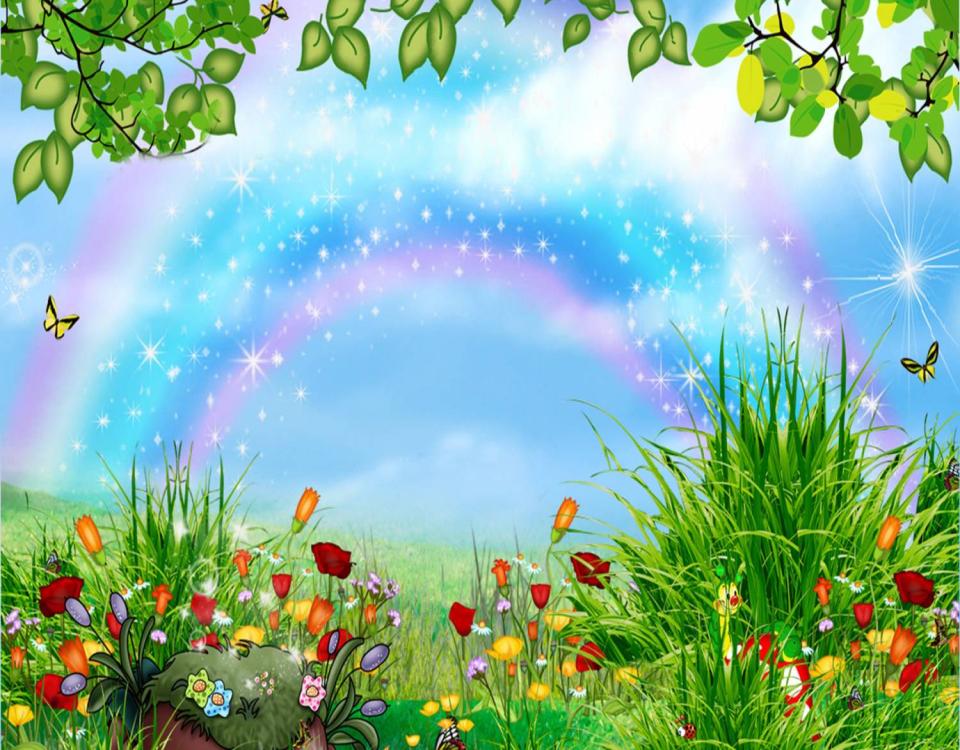 КГКОУ «Назаровский детский дом №1»
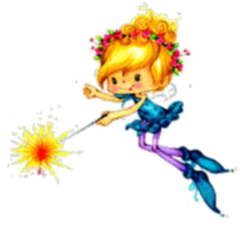 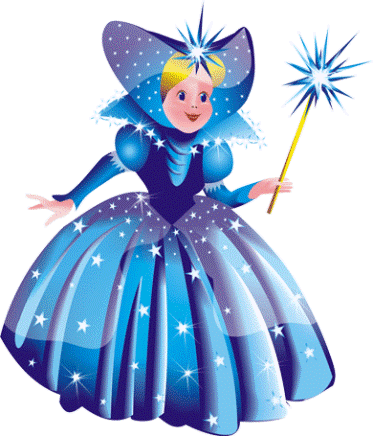 Представление педагогической деятельности воспитателя Ивановой Натальи Сергеевны.
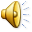 2015 год.
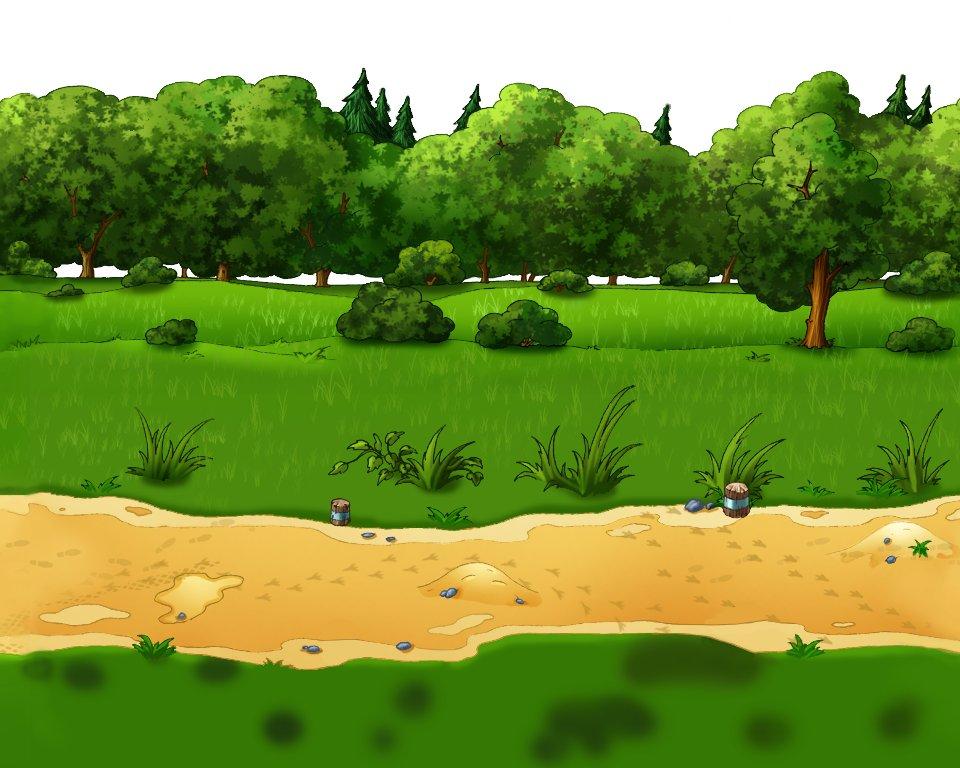 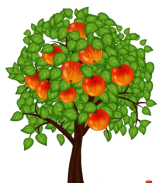 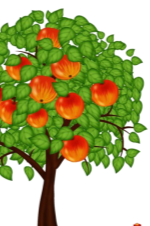 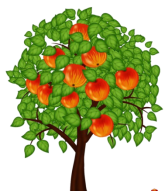 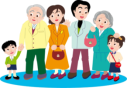 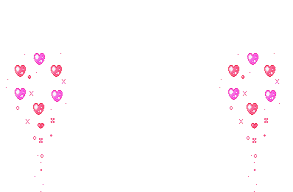 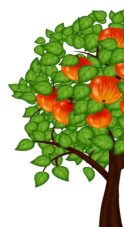 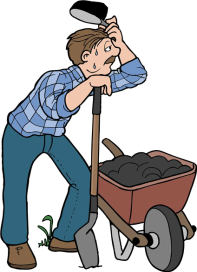 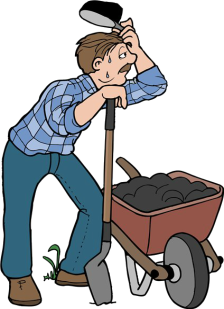 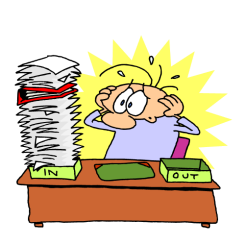 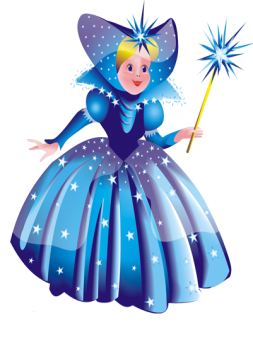 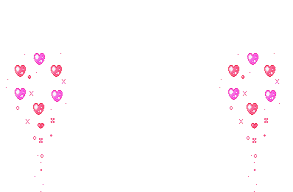 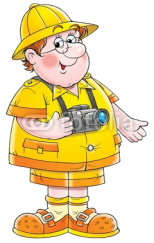 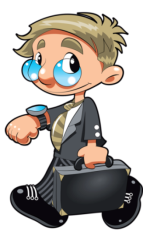 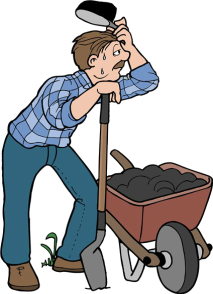 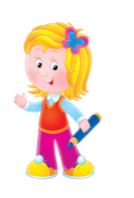 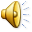 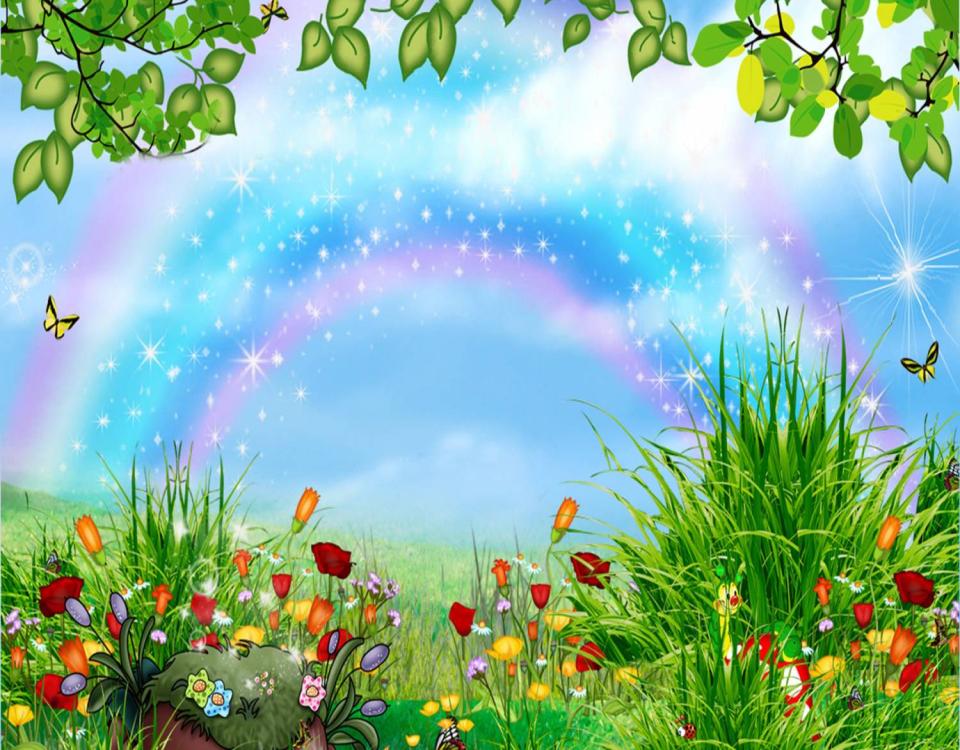 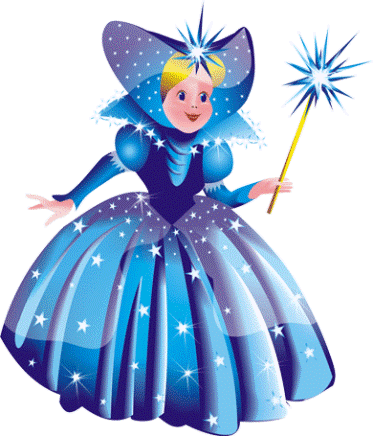 Воспитатель - это волшебник, который открывает детям дверь в мир взрослых. И от того, что знает и умеет воспитатель, зависит и то, чему и как он научит своих воспитанников.К. Гельвеций.
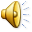 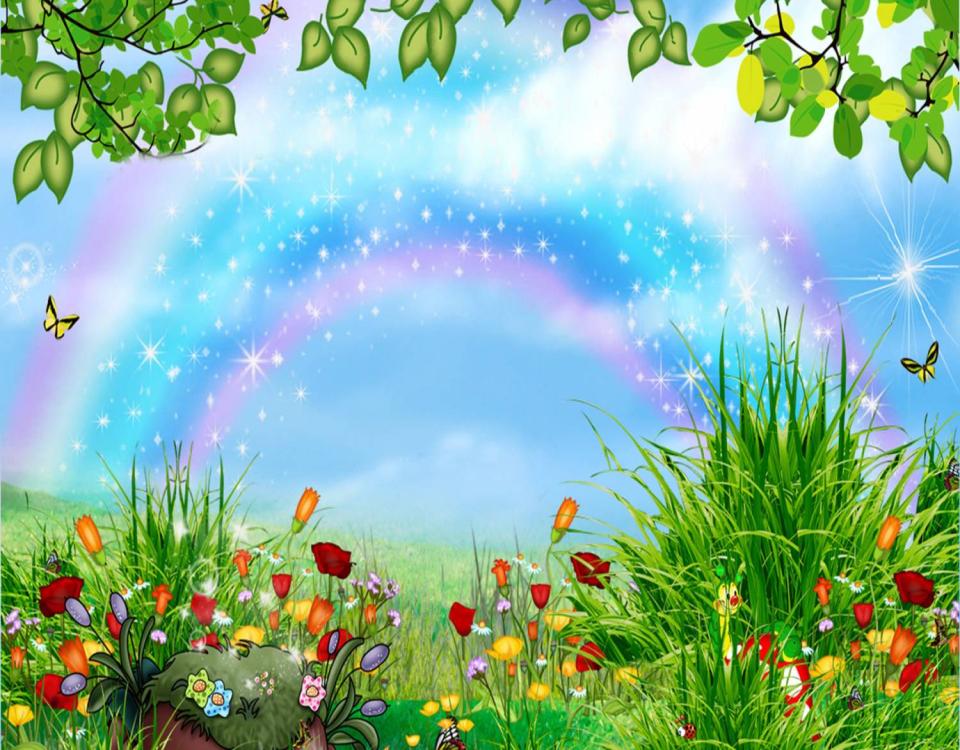 Образовательная программа
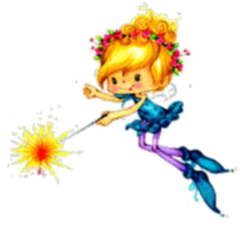 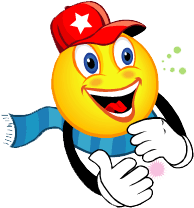 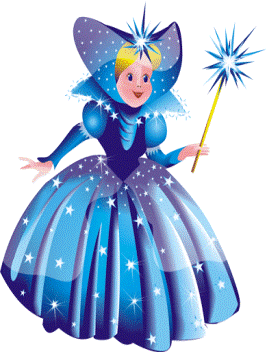 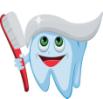 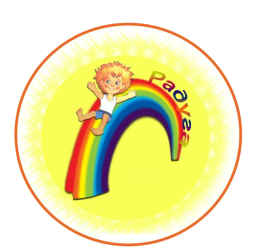 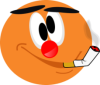 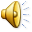 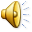 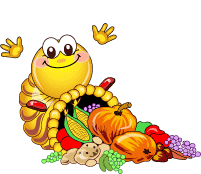 Здоровья
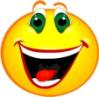 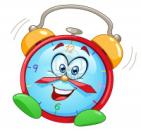 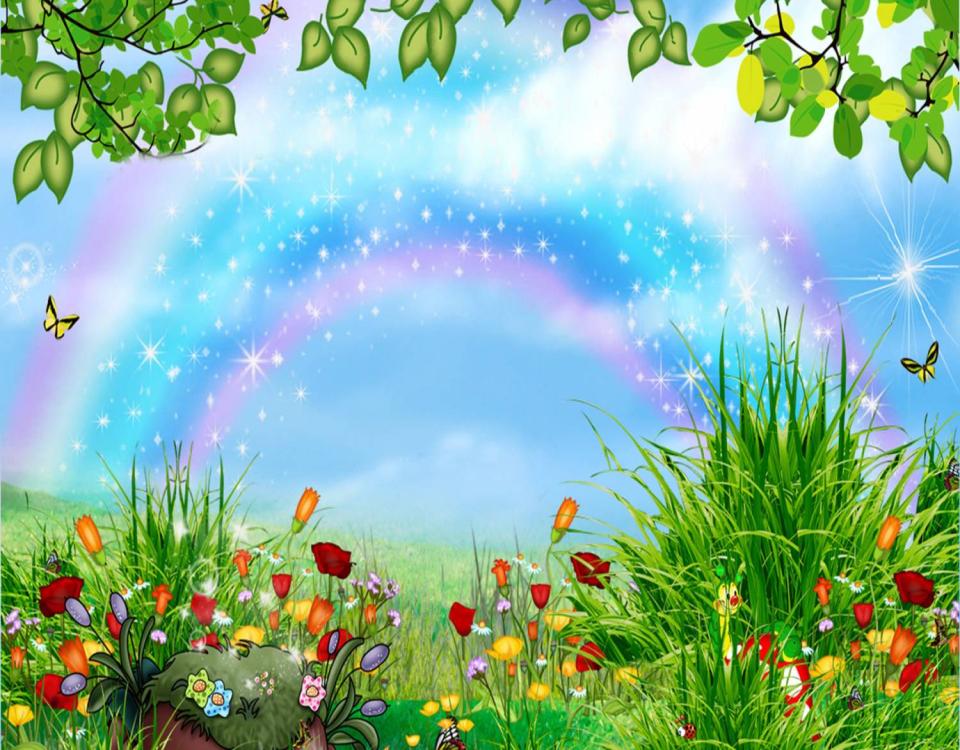 Образовательная программа
«Радуга здоровья»
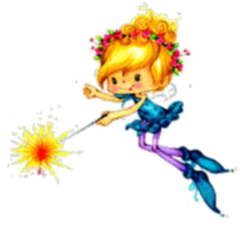 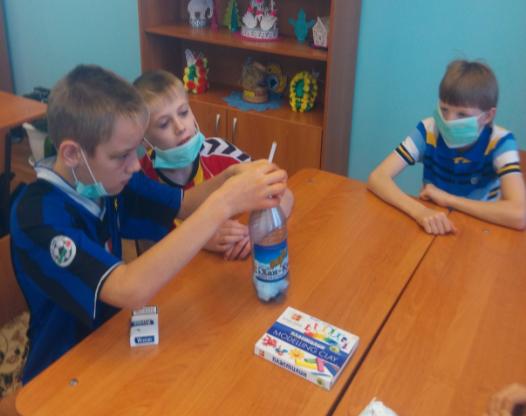 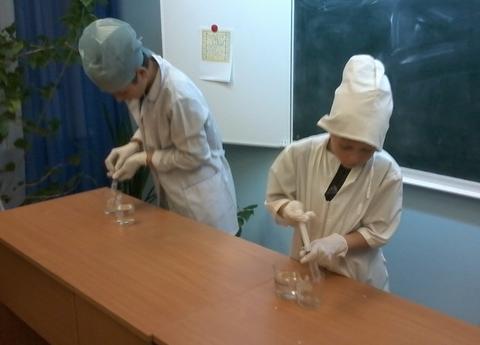 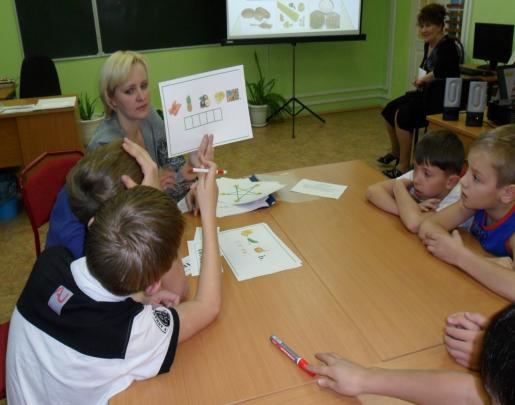 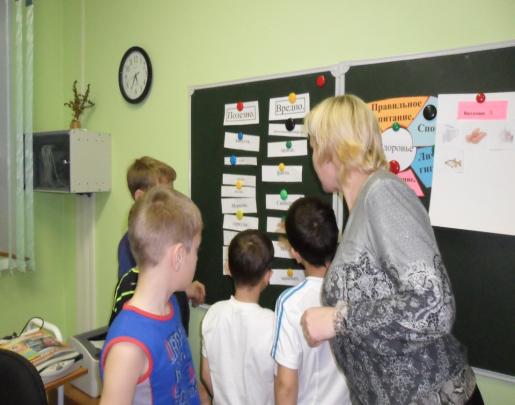 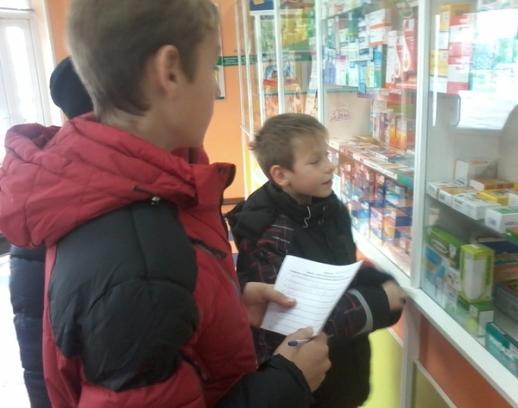 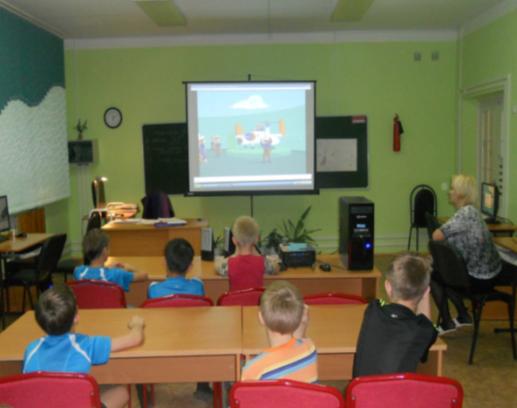 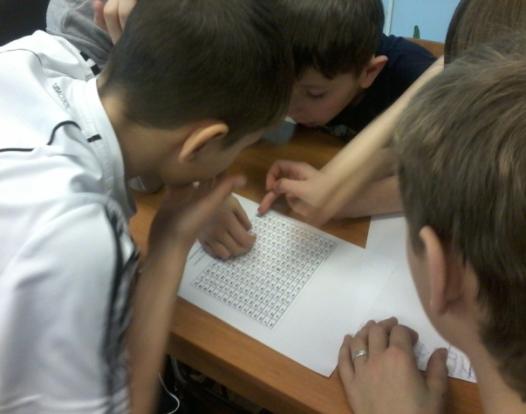 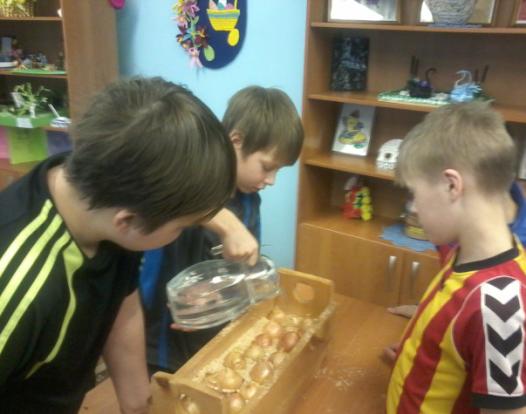 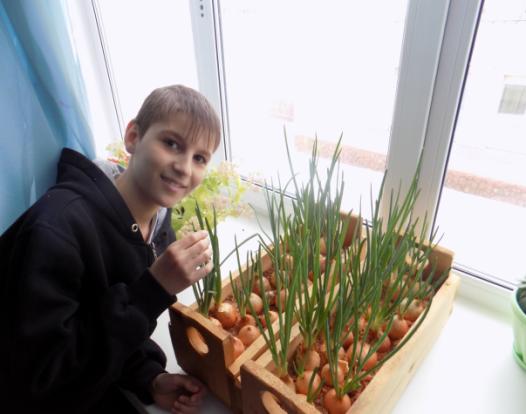 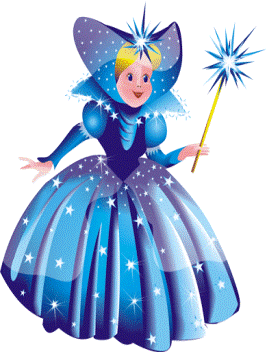 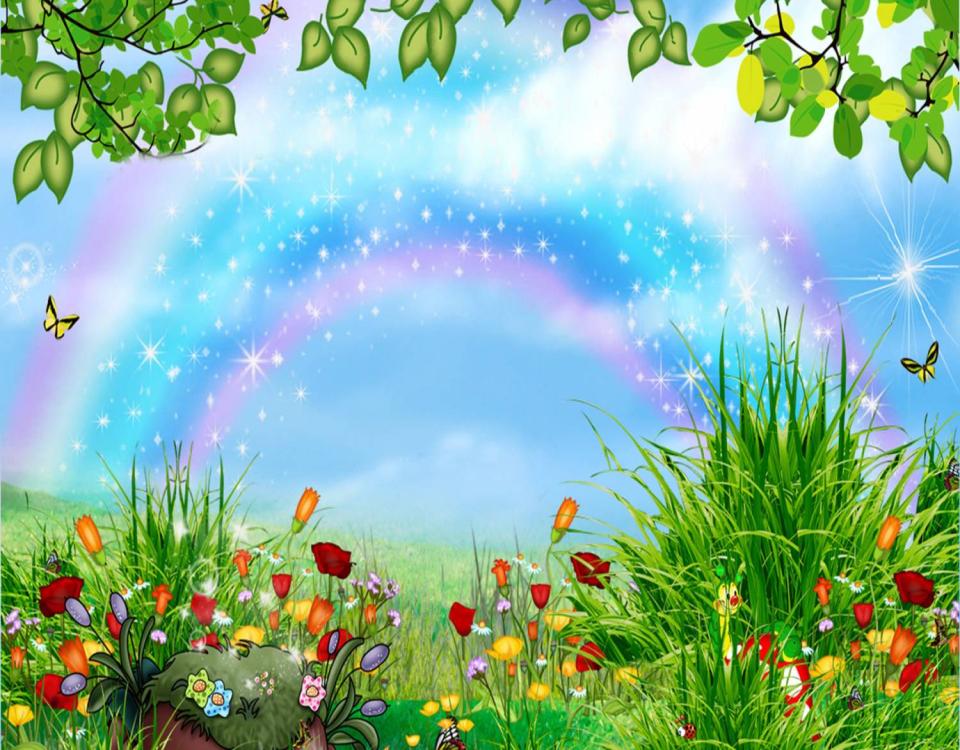 Образовательная программа
«Радуга здоровья»
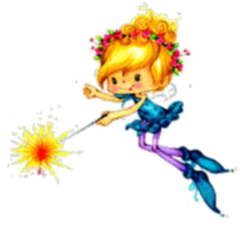 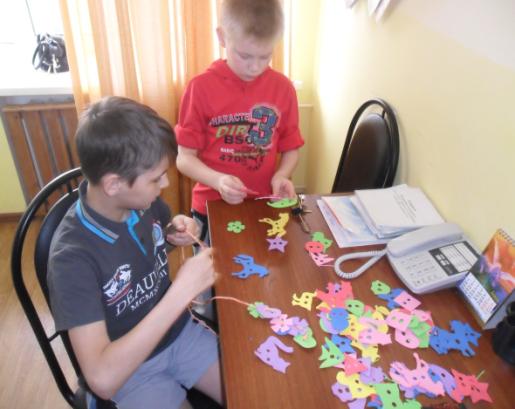 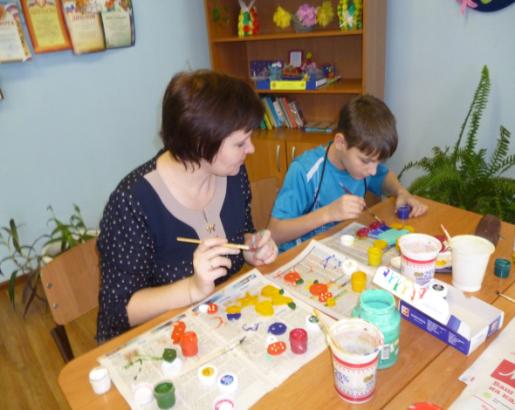 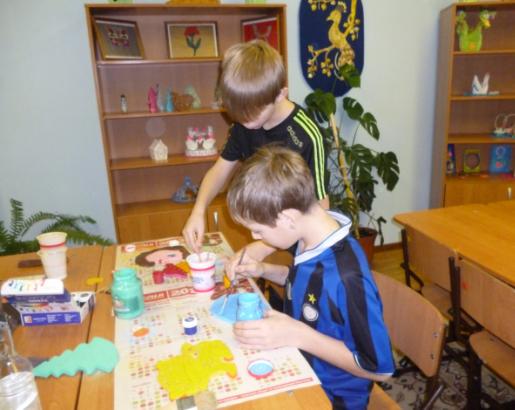 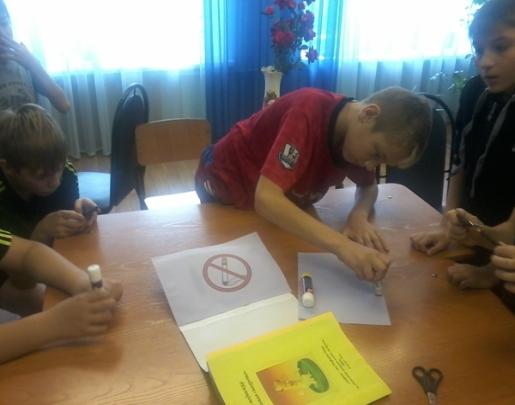 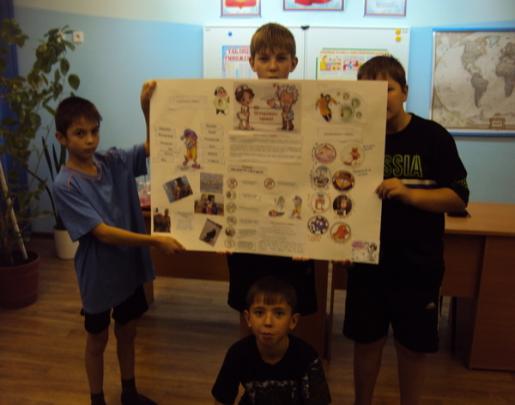 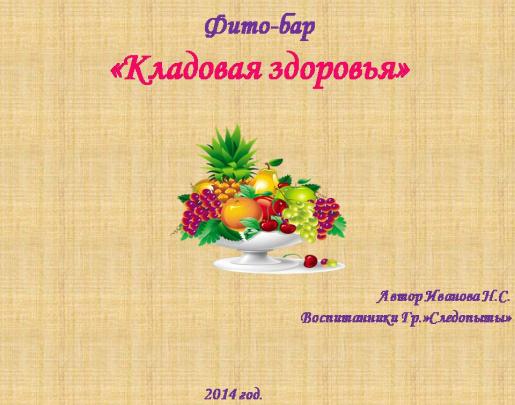 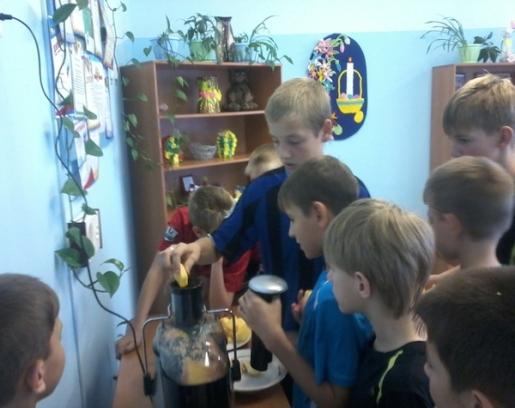 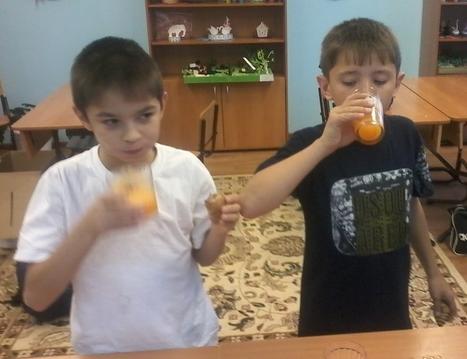 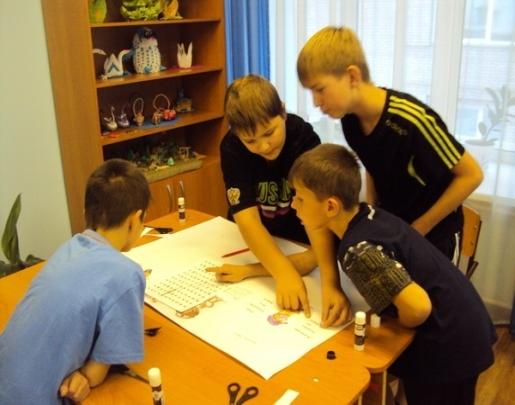 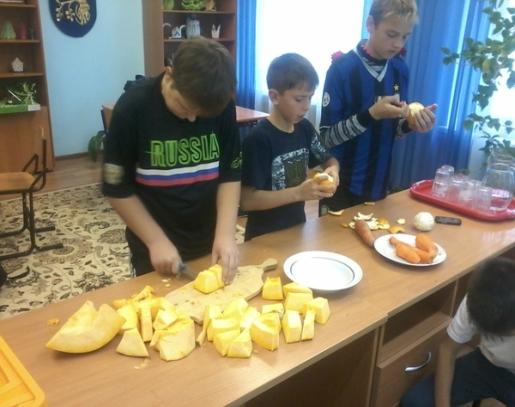 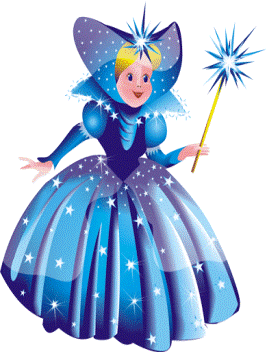 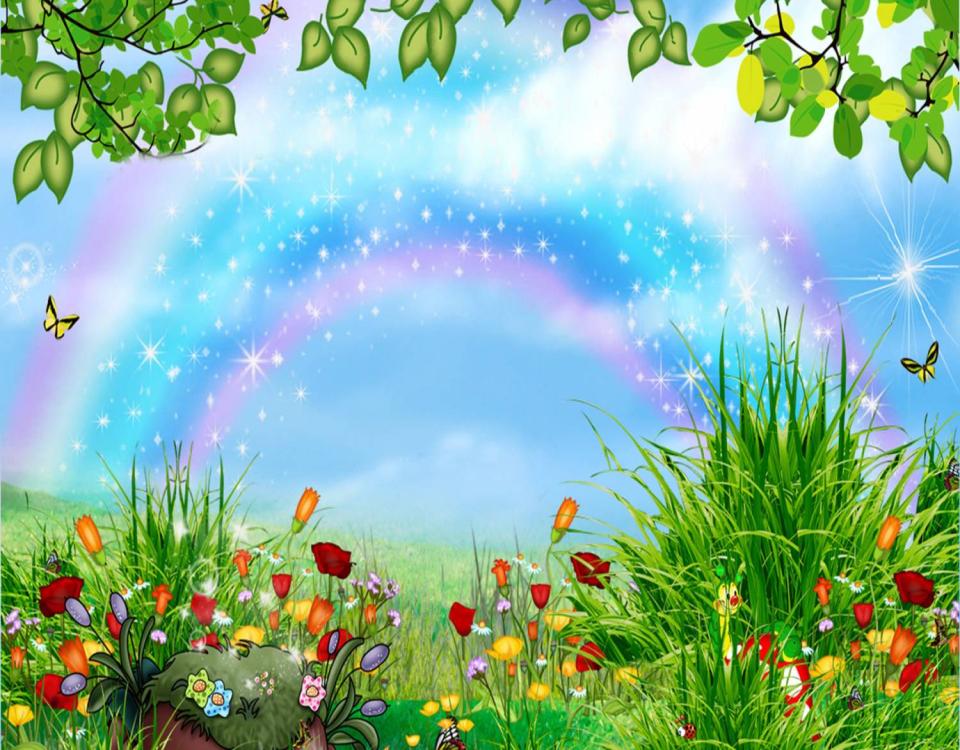 Результаты реализации образовательной программы «Радуга здоровья»
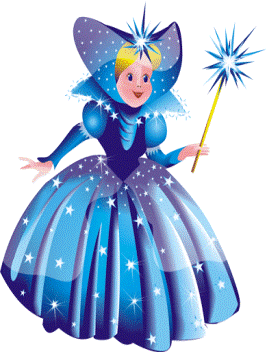 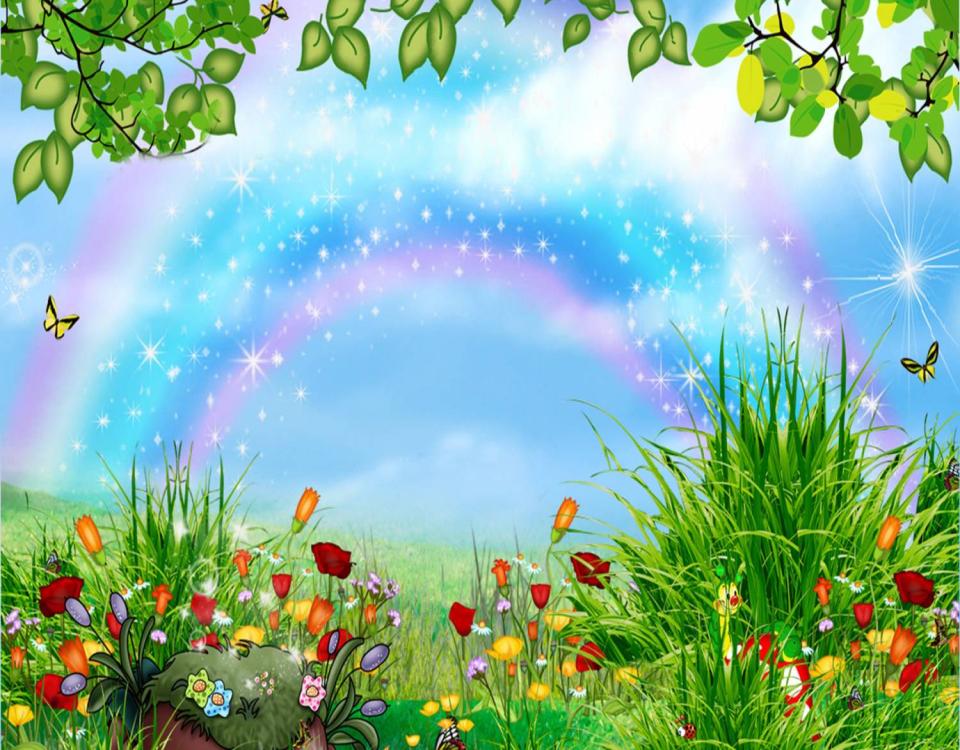 Проект«Там, на неведомых дорожках…»
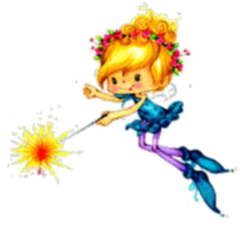 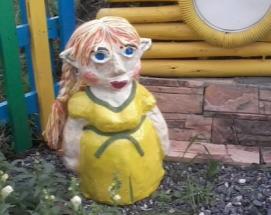 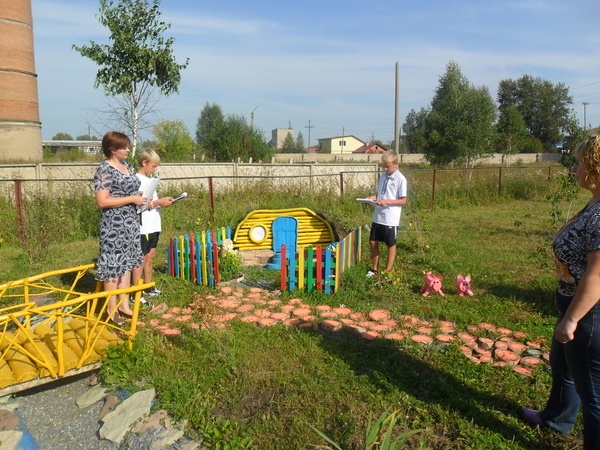 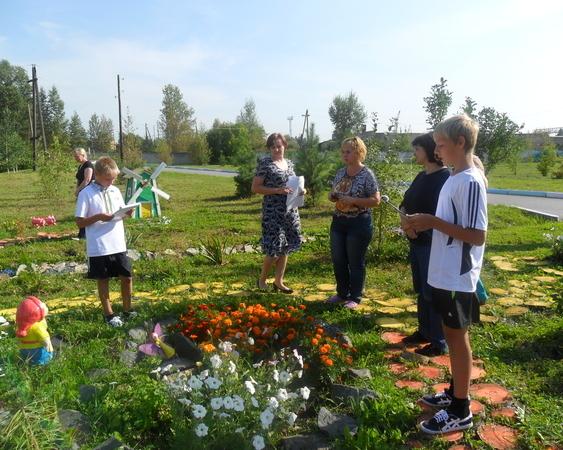 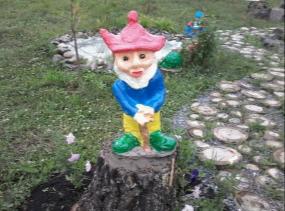 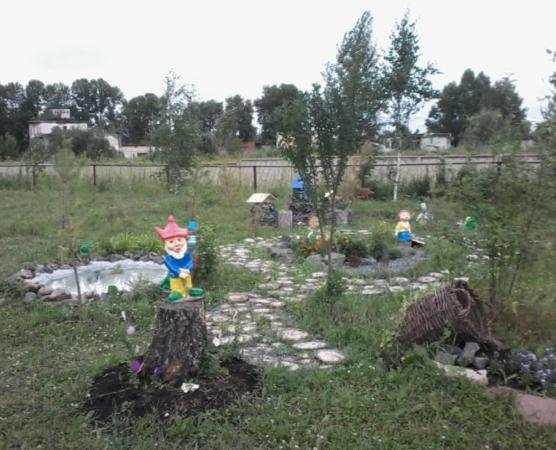 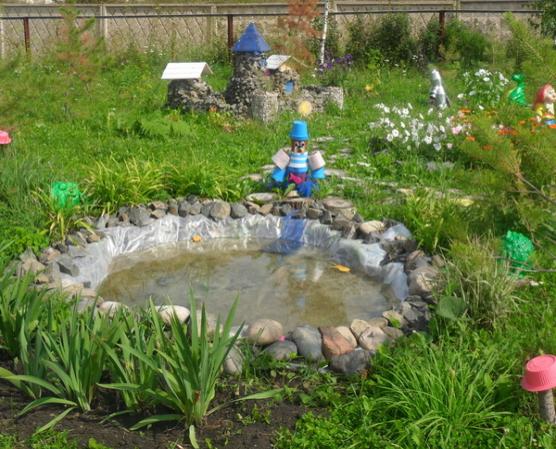 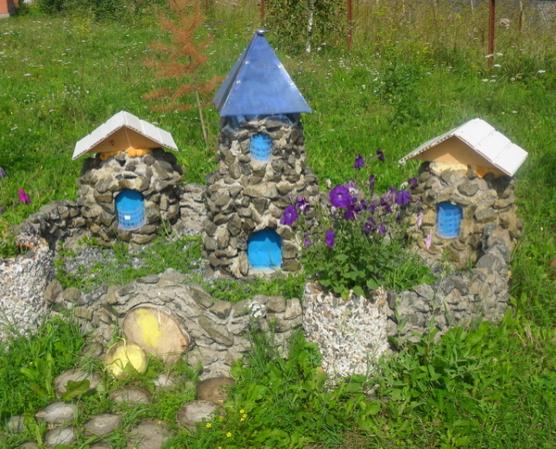 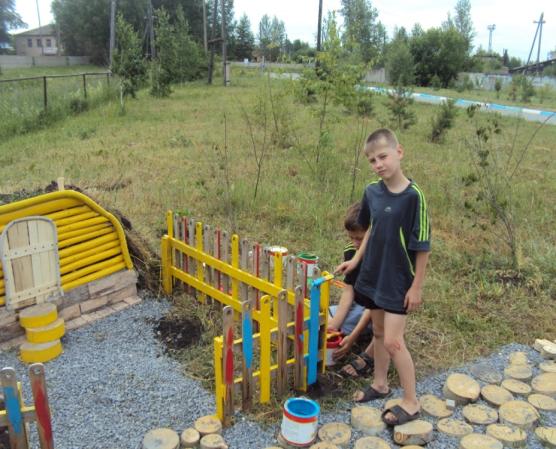 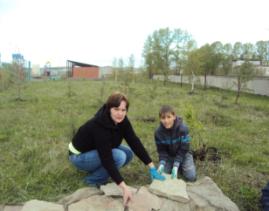 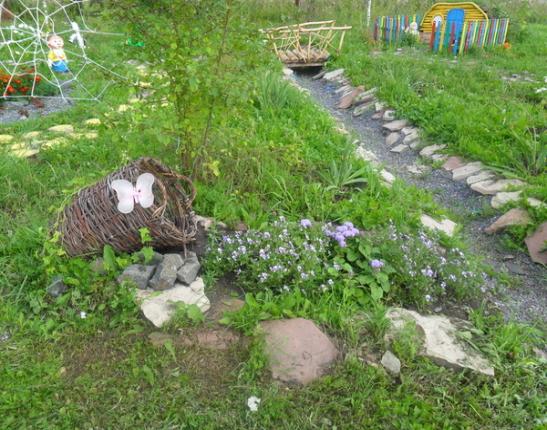 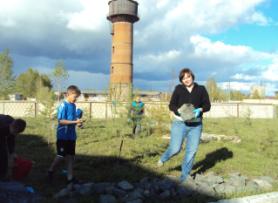 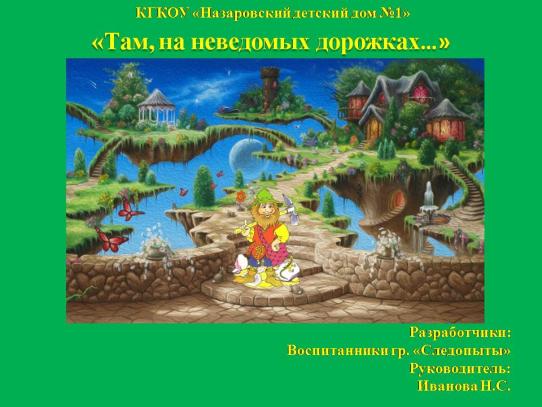 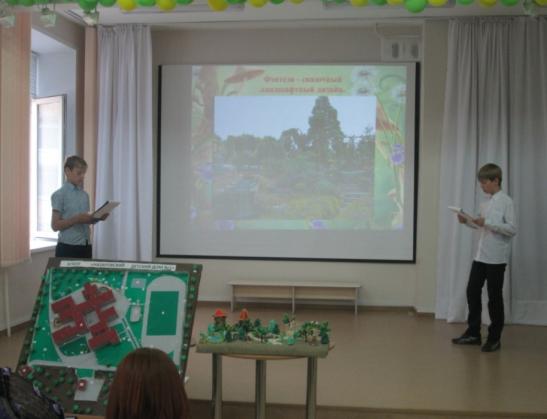 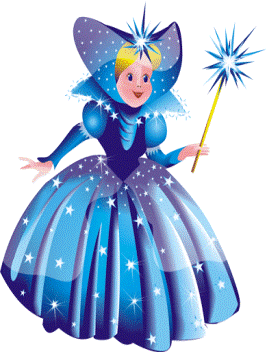 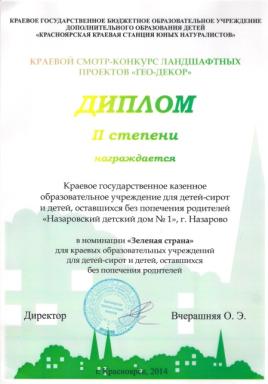 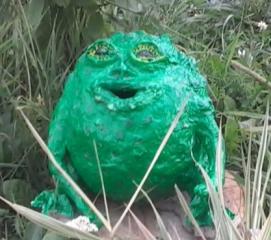 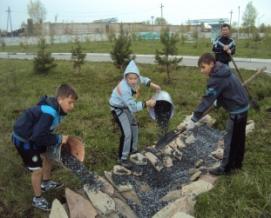 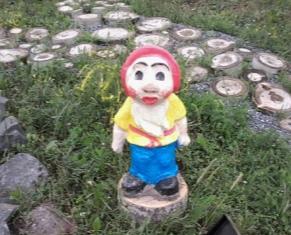 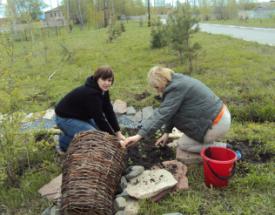